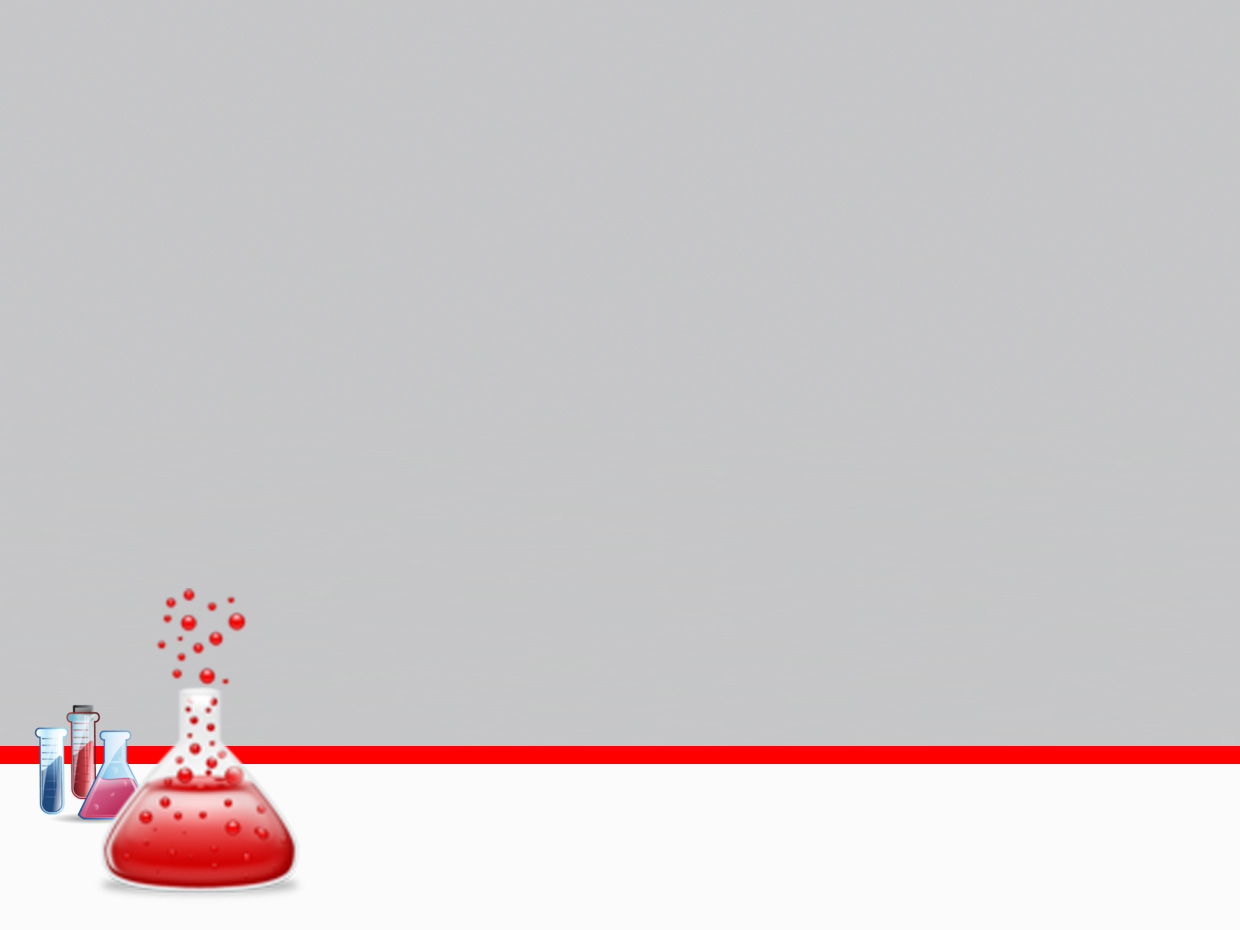 ГБПОУ «Фроловский промышленно-экономический техникум»





«Химия на стыке наук»


Работу выполнила:
 студентка I курса ,группы П-17
Склеменова А.А.
Руководитель проекта:.
Игитян О.А.



Фролово,2018 г.
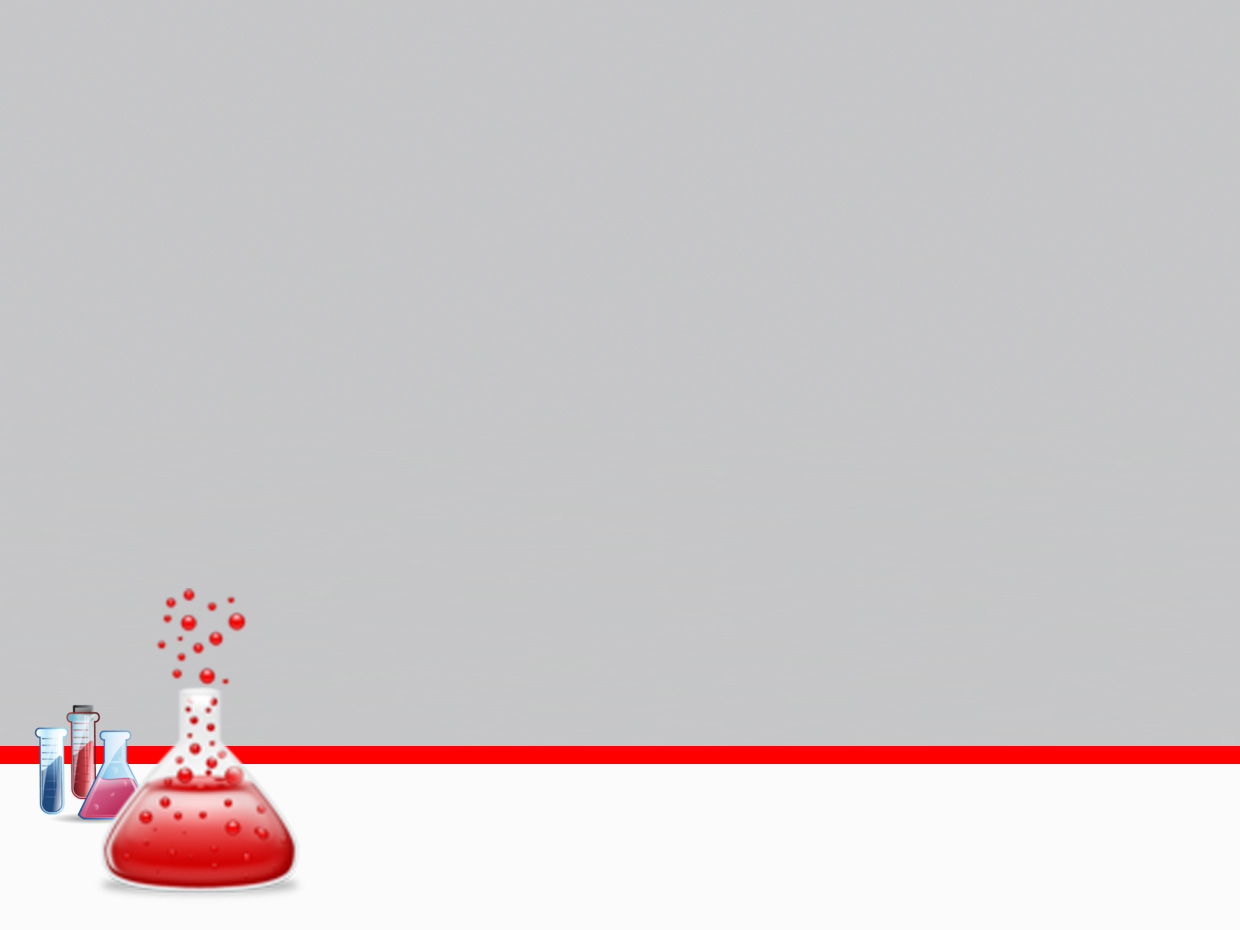 Актуальность: химия – удивительная наука… С одной стороны, она очень конкретная и имеет дело с бесчисленными полезными и вредными веществами вокруг нас и внутри нас. Поэтому химия нужна всем: повару, нефтянику, электрику, строителю. С другой стороны, эта наука весьма абстрактная: она изучает мельчайшие частицы, которые не увидишь в самый сильный микроскоп, рассматривает громоздкие формулы и сложные законы.
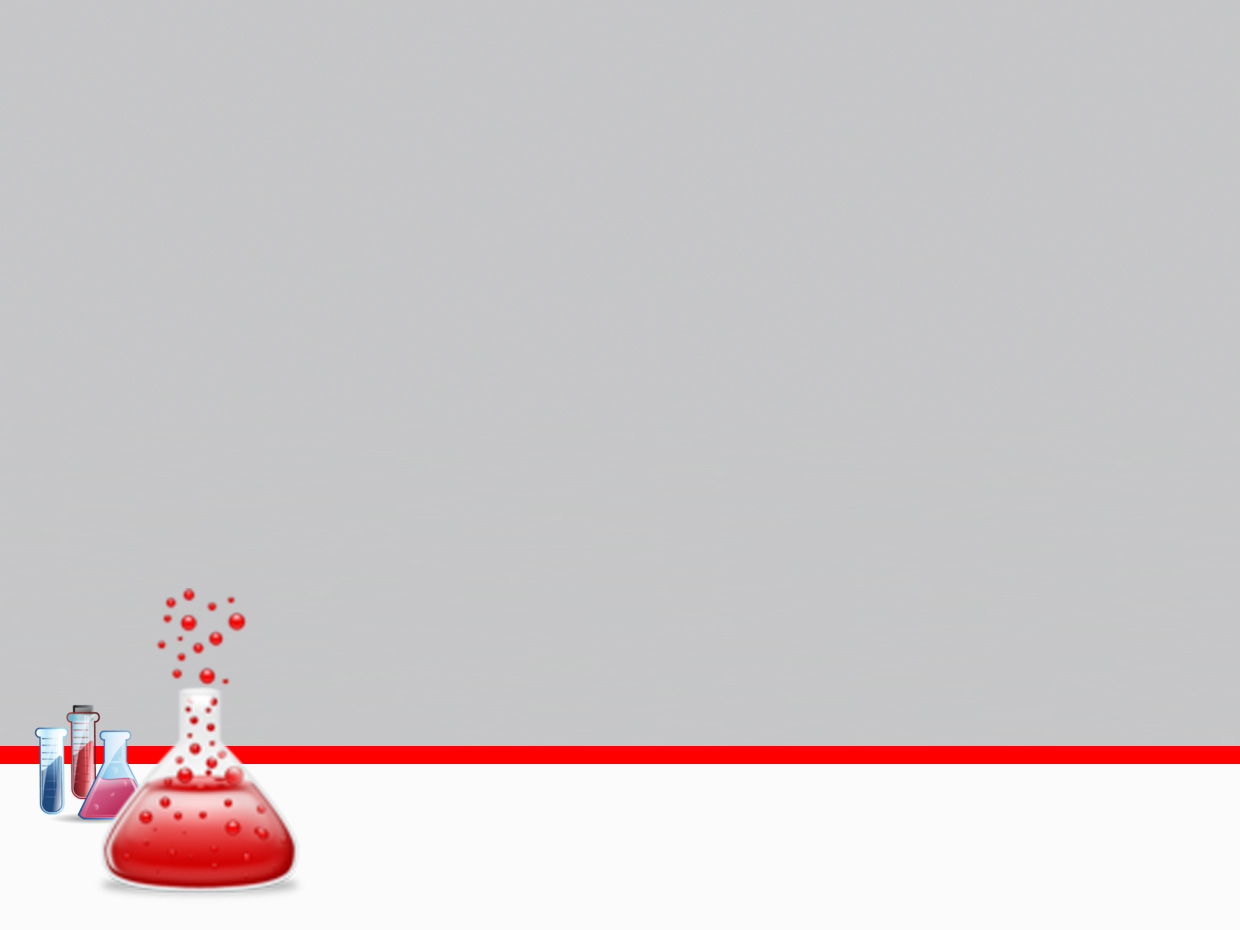 Цель: Проследить взаимосвязь химии и других наук, понять на каком принципе она построена;
Методы исследования:
Обработка и анализ научной литературы, учебников и пособий по исследуемой проблеме.
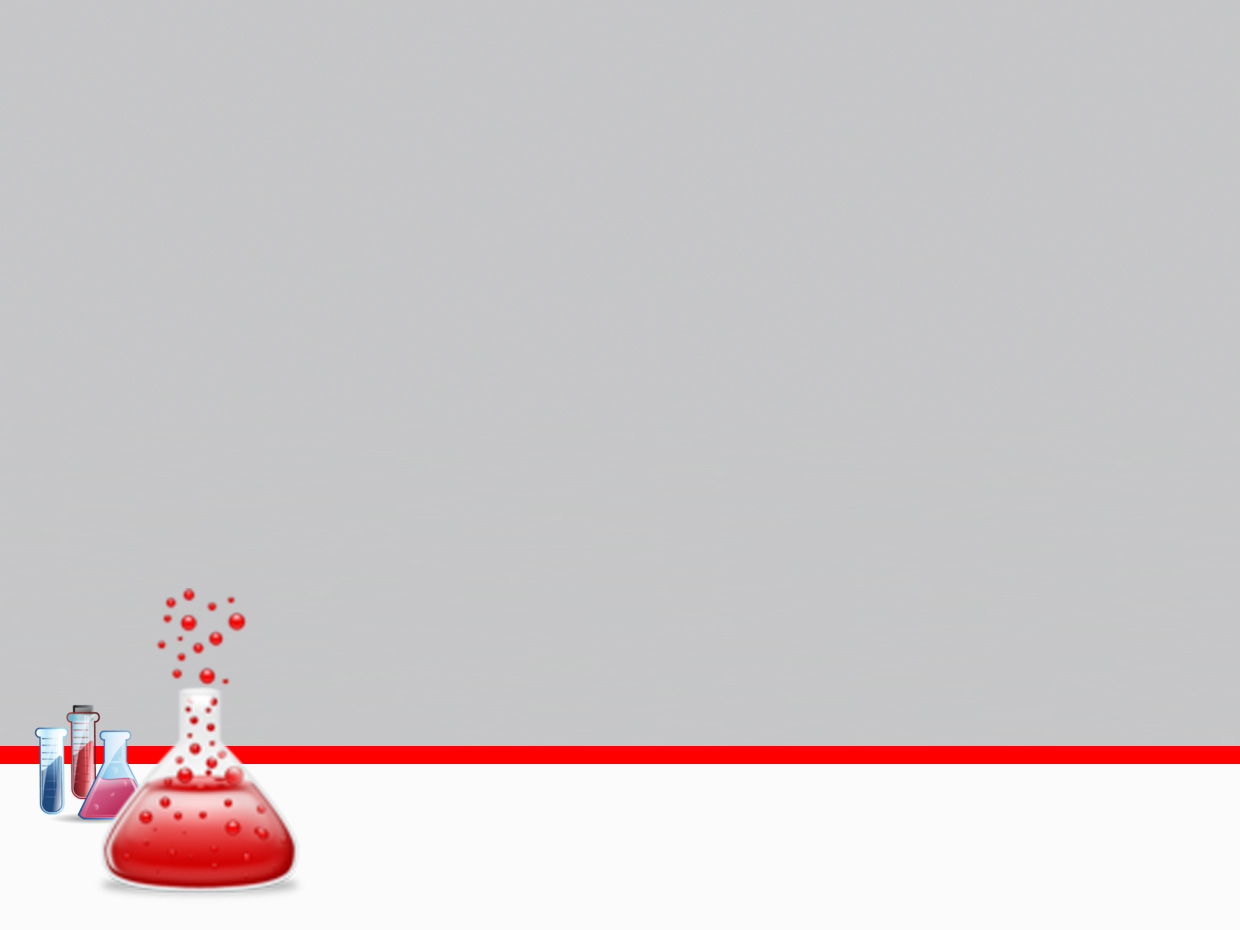 Задачи:
Провести социологический опрос студентов техникума «Химия и я»;
Провести анализ полученных результатов, составить диаграмму; 
Проследить взаимосвязь химии и других наук;
Создать презентацию.
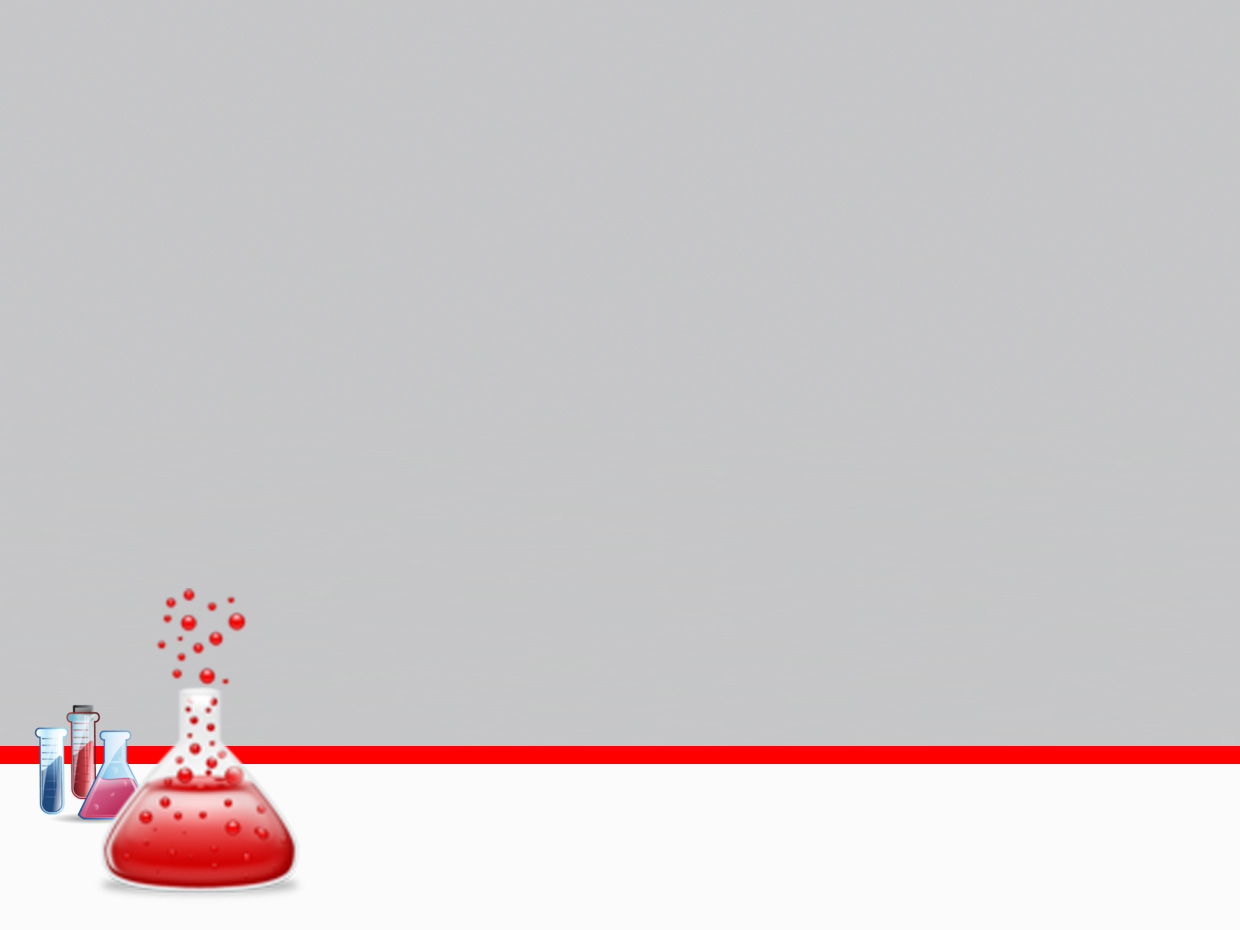 В нашем техникуме был проведен социологический опрос среди студентов I курса с целью выявления интереса и отношения к химии. Анкета состояла из трех вопросов:
Интересна ли вам химия?
Считаете ли вы, что знания по химии пригодятся в вашей будущей профессии?
Как вы считаете, связана ли химия с другими науками? Какими именно?
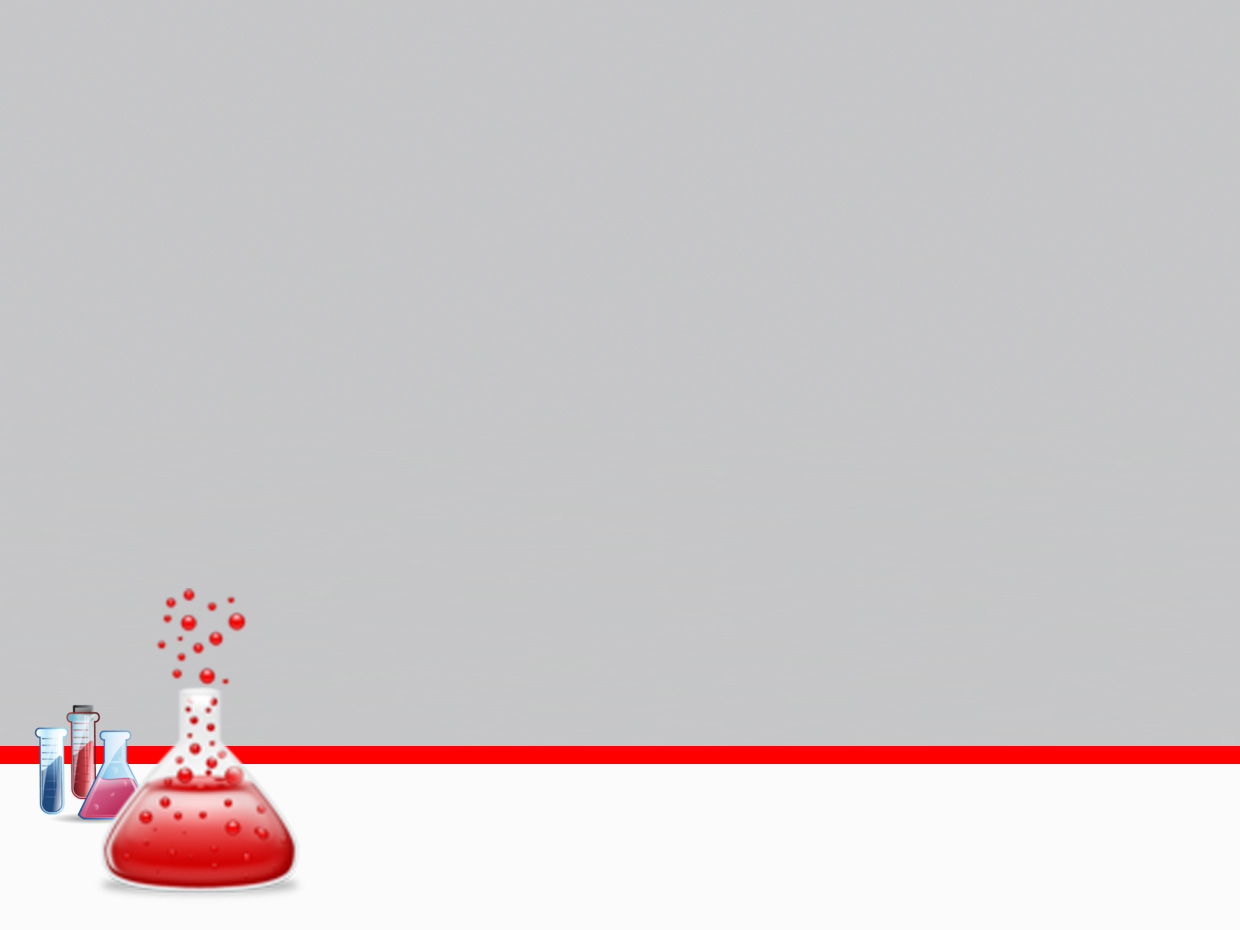 Программисты: 14 человек
Электрики: 19 человек
Социальная сеть: 36 человек
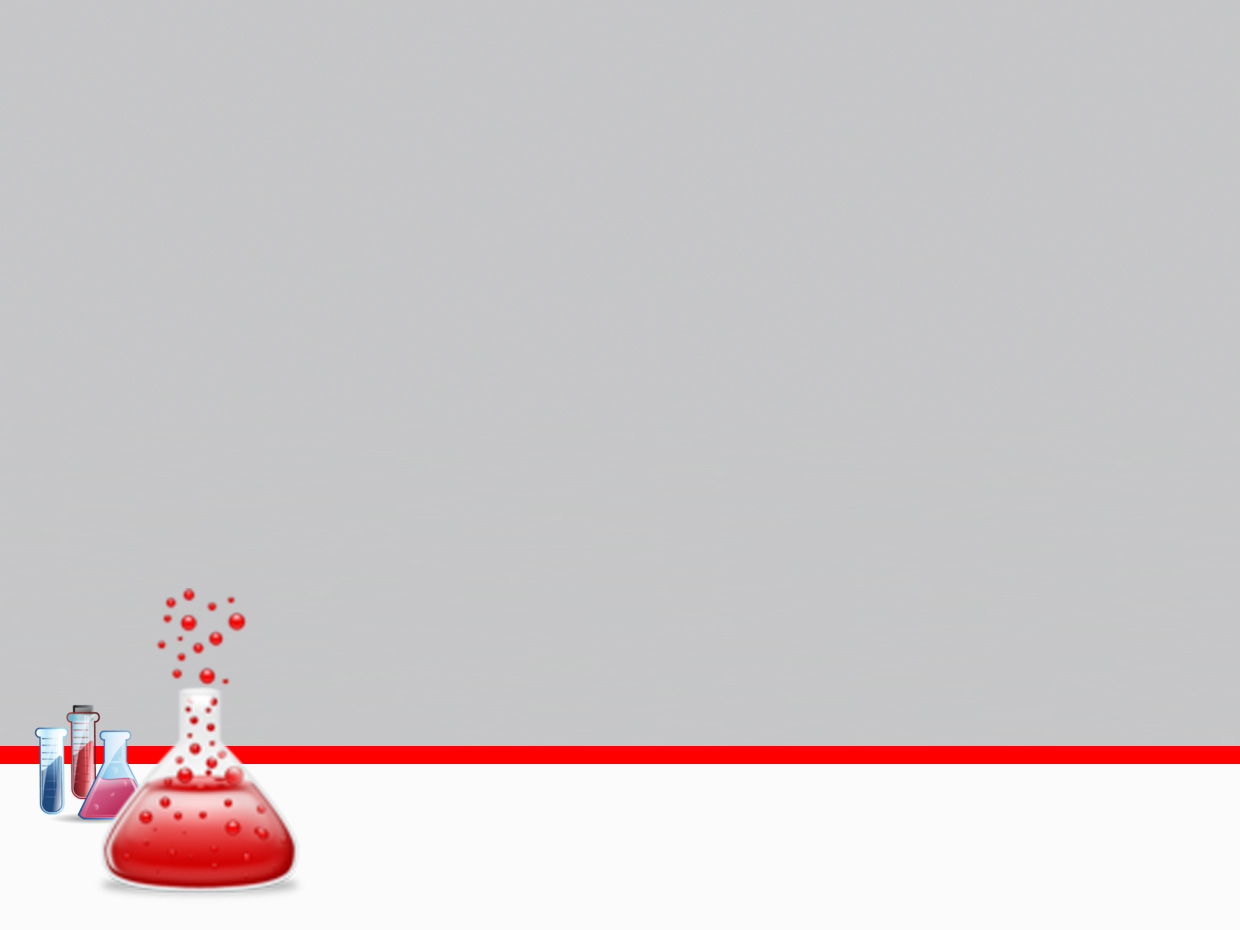 Сводная таблица опроса «Химия и Я»
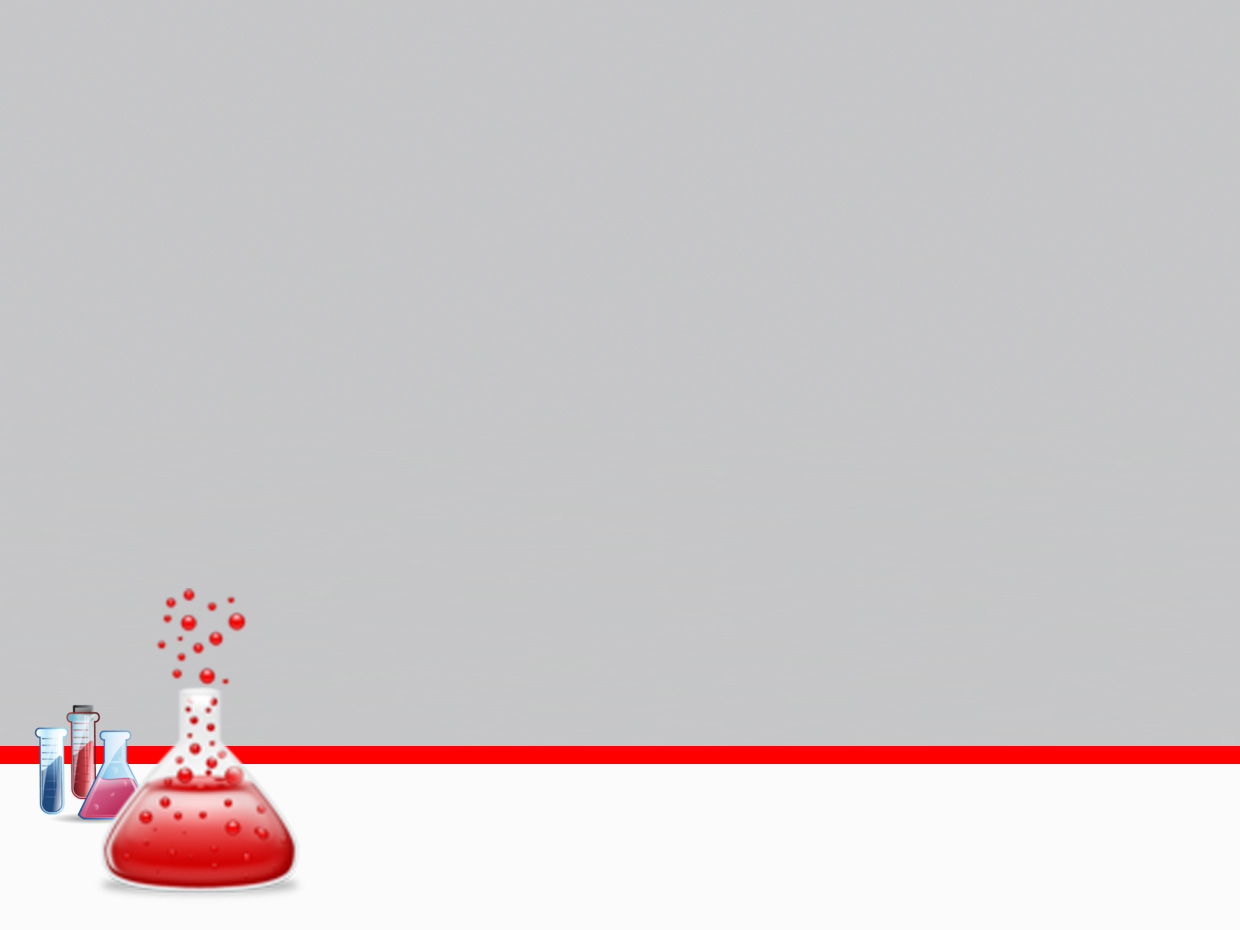 Добыча нефти
Ремонт автомобиля
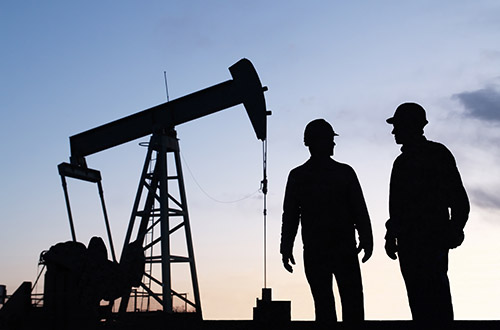 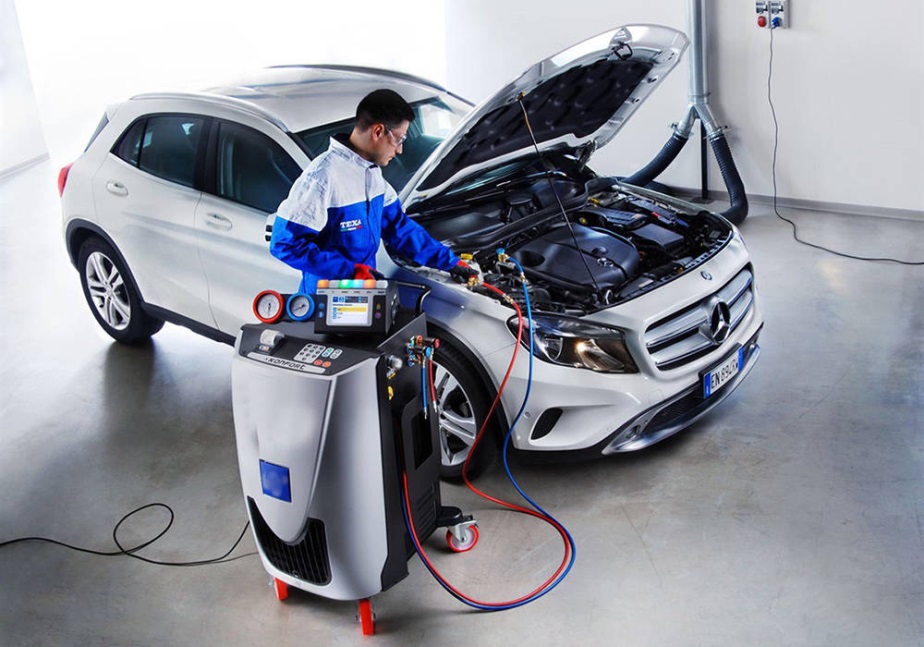 Химия в кулинарии
Химия в электричестве
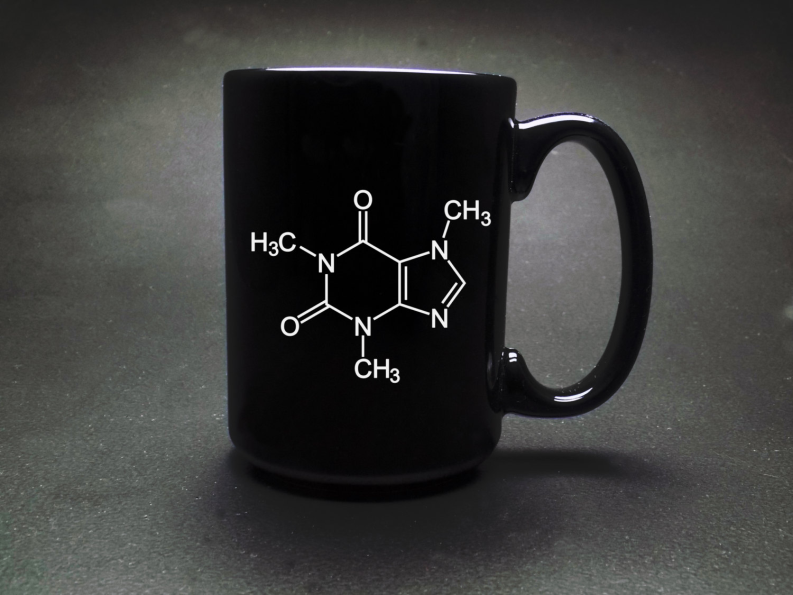 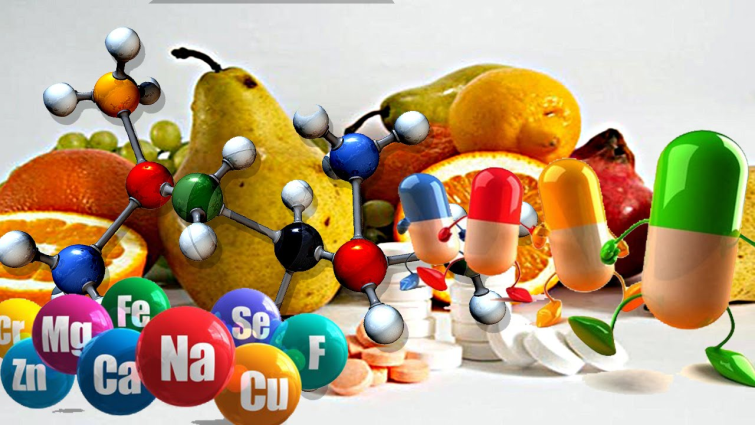 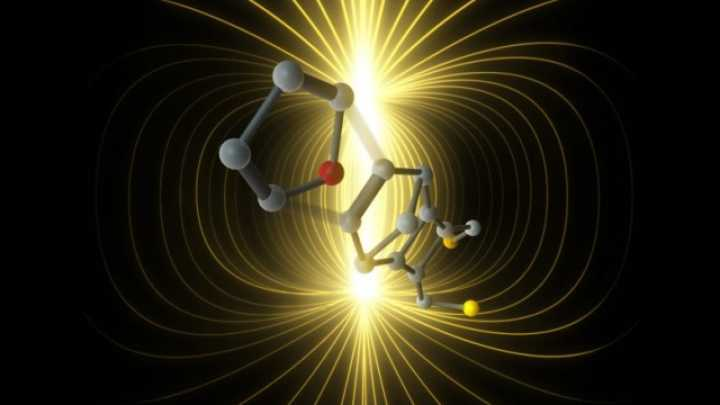 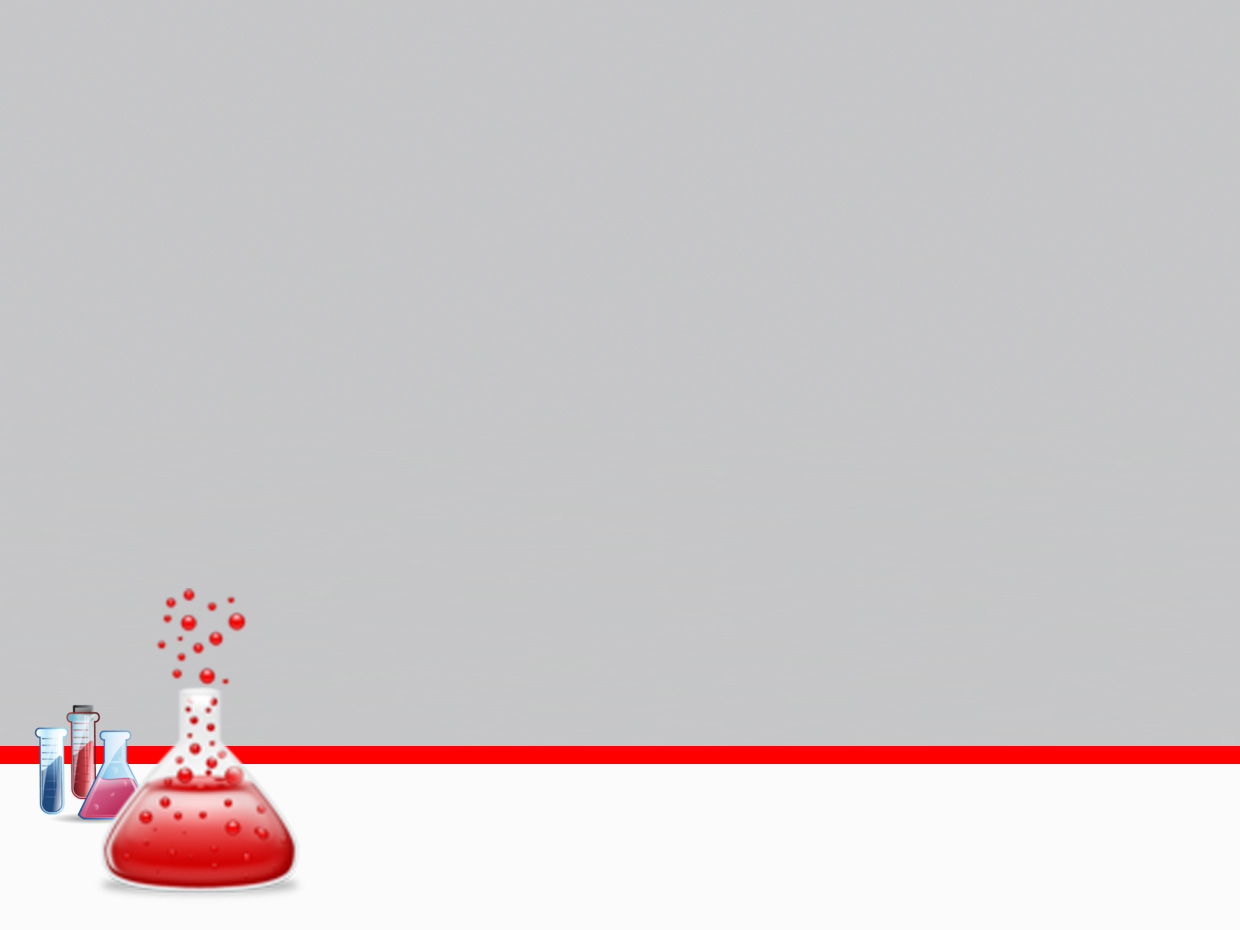 Основные этапы в истории химической науки: 1-й этап. С древних времен до конца XVIII века. Алхимический период, Работы Р.Бойля.2-й этап. Химия как наука. Работы Ломоносова, Лавуазье.3-й этап. XIX и. Атомо-молекулярная теория, формирование фундаментальных теоретических основ химии. Открытие Менделеевым Д.И. периодическою закона 1809 году.4-й этап. Современный период успешного возрождения химии. Научные и практические исследования в области химии.
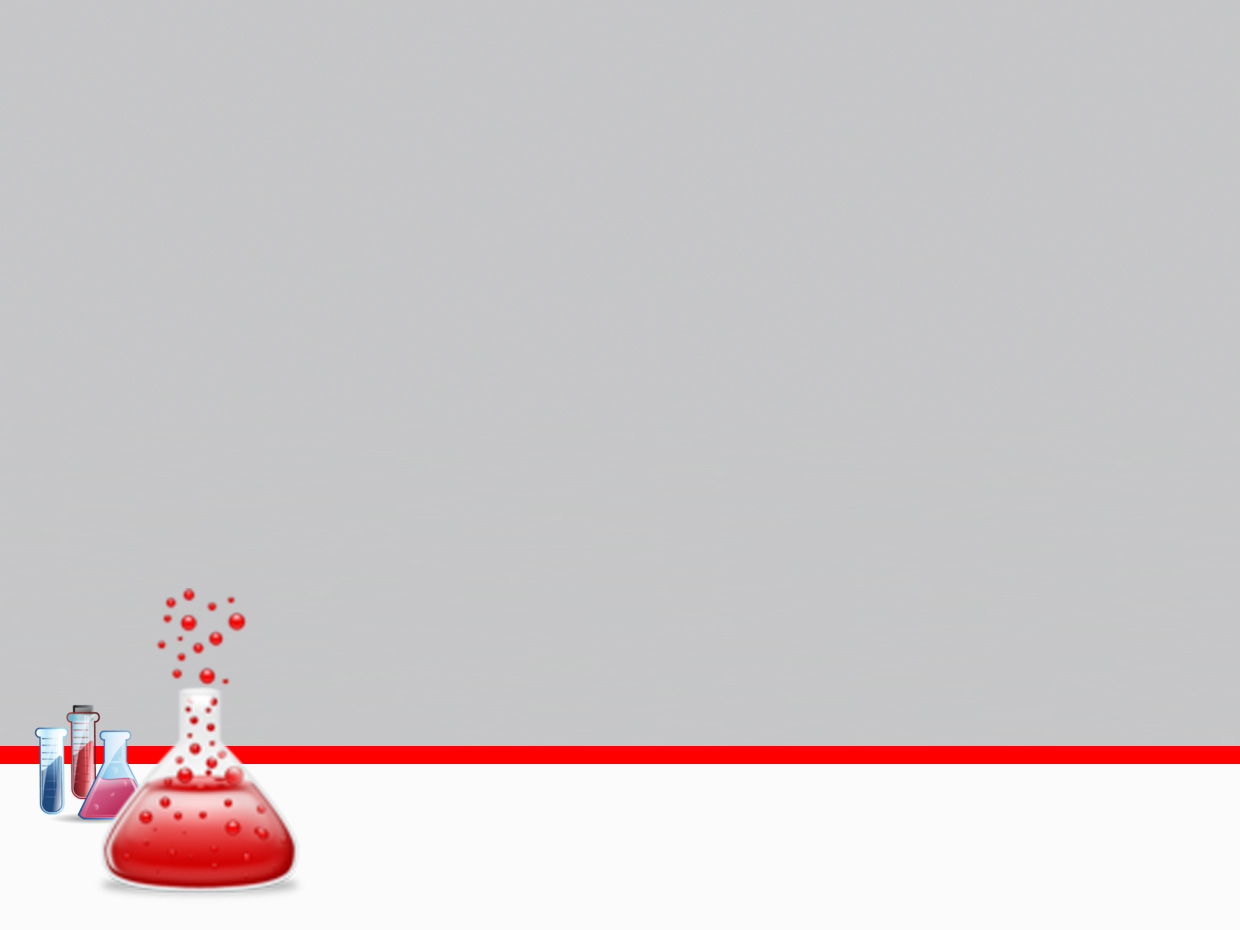 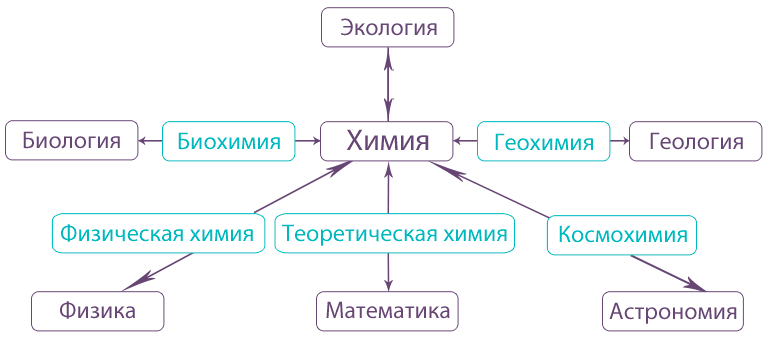 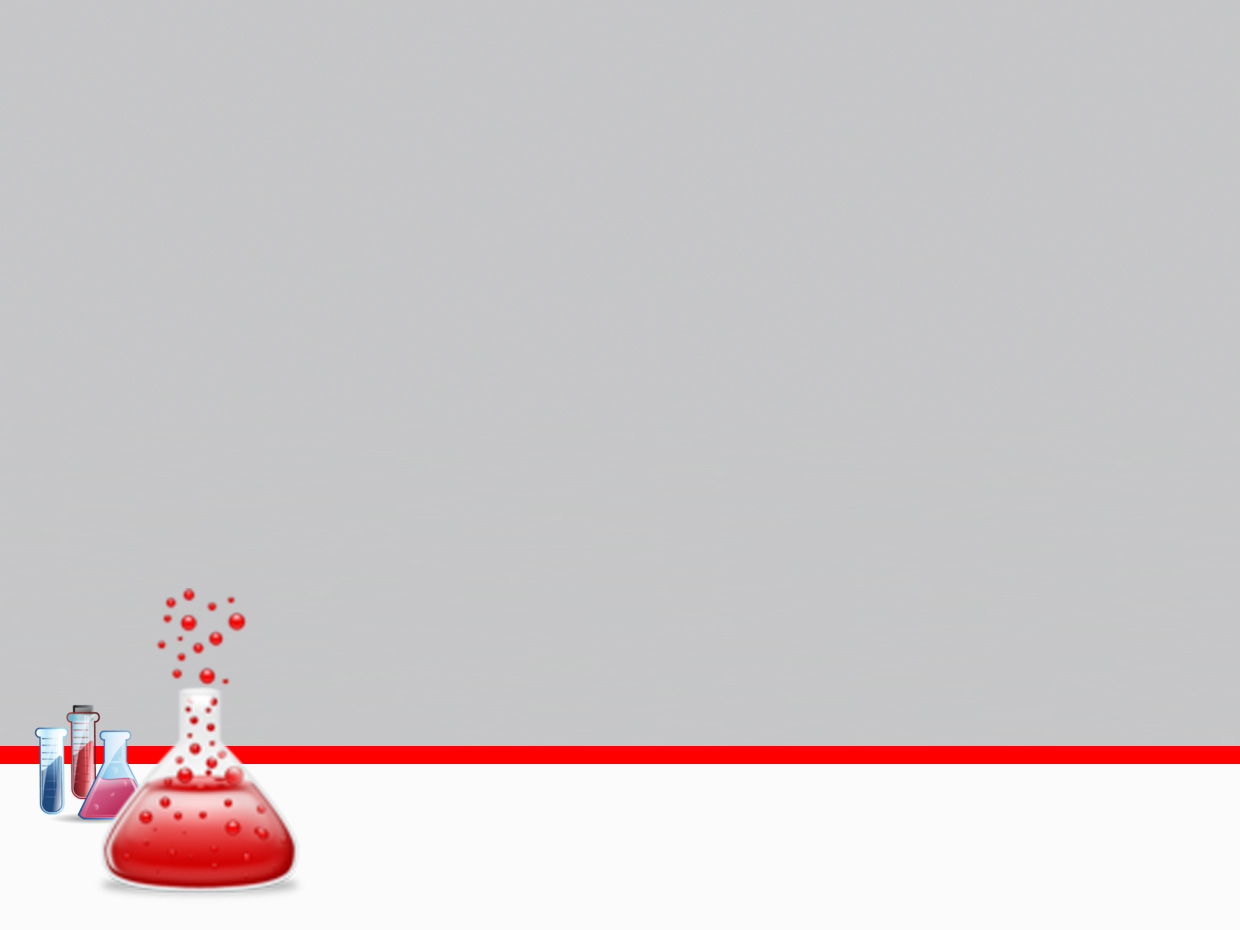 Физическая химия
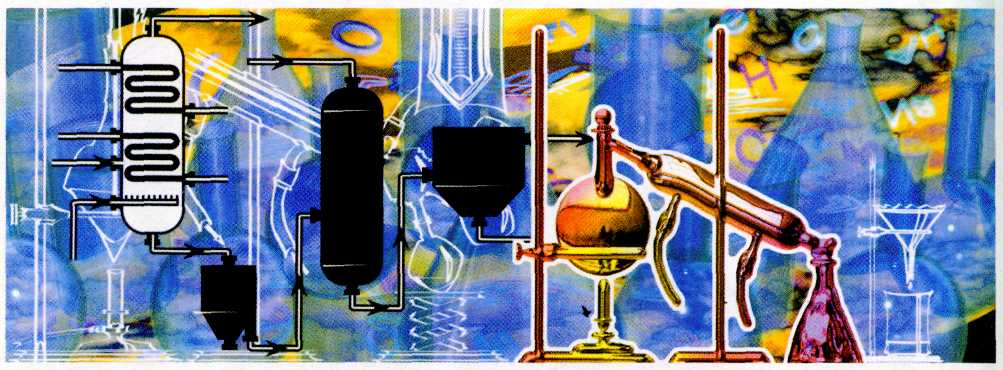 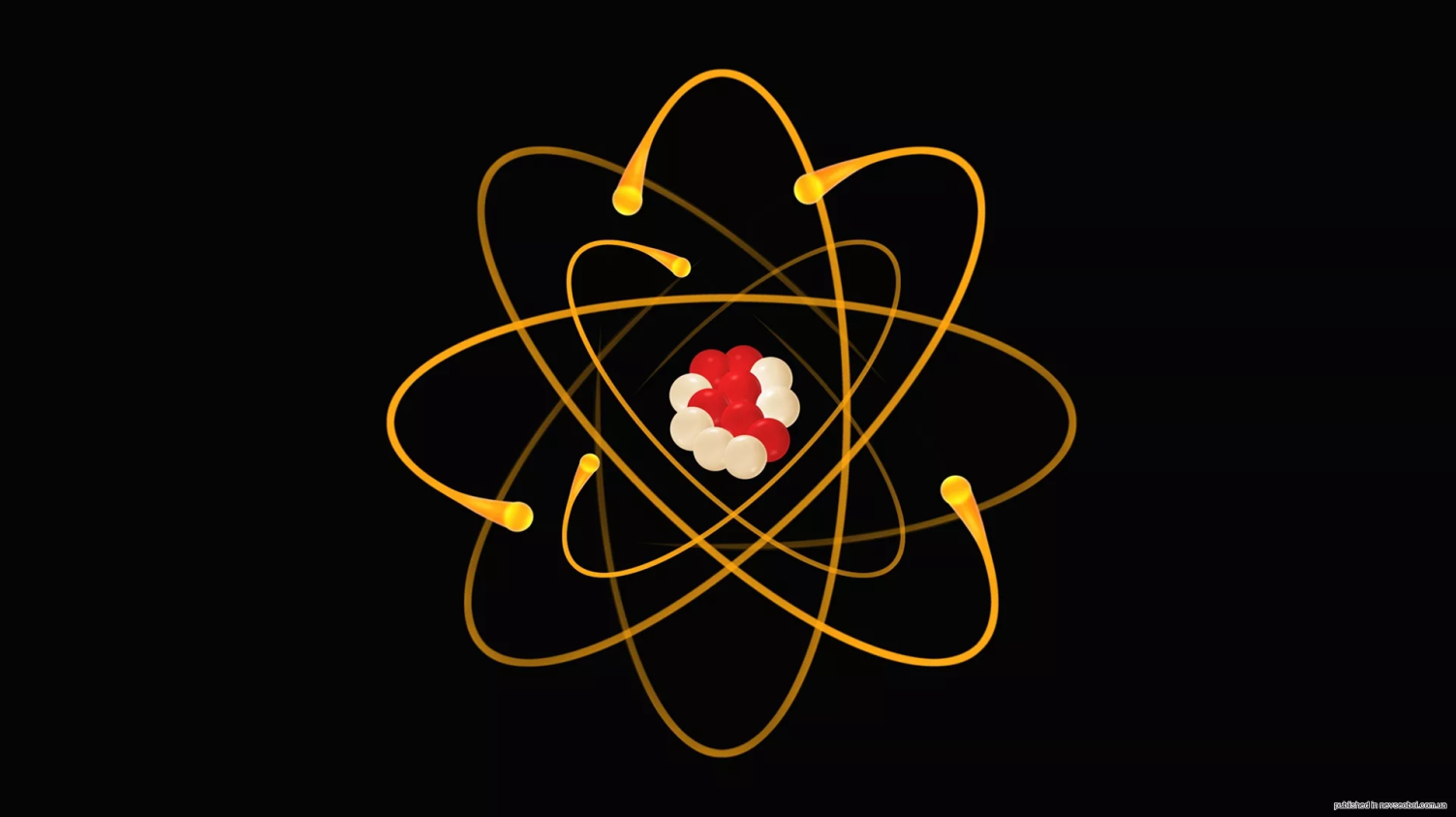 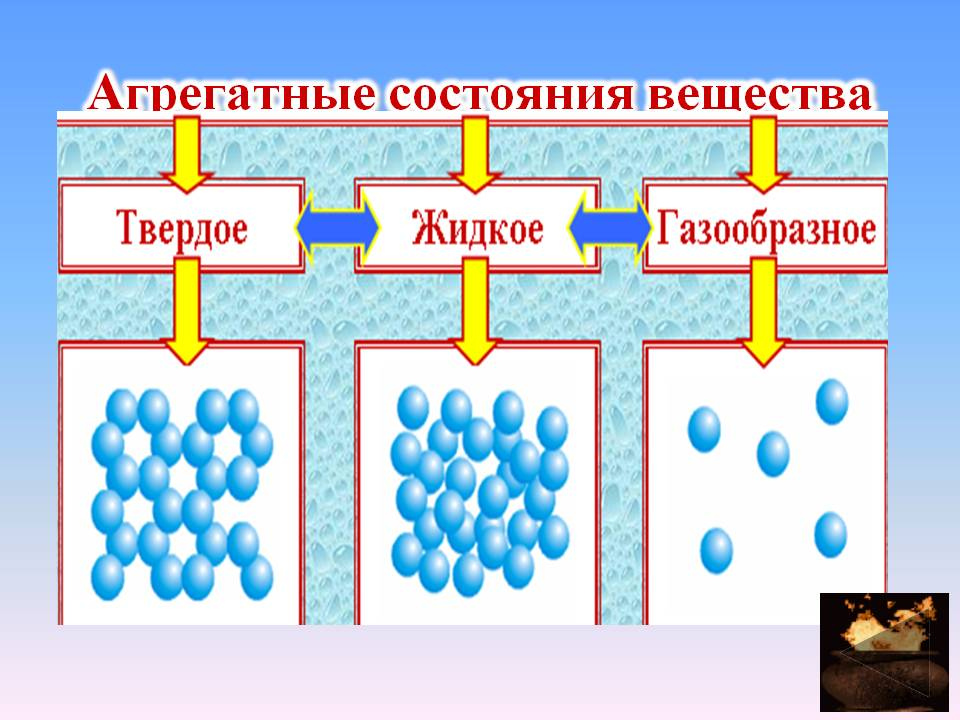 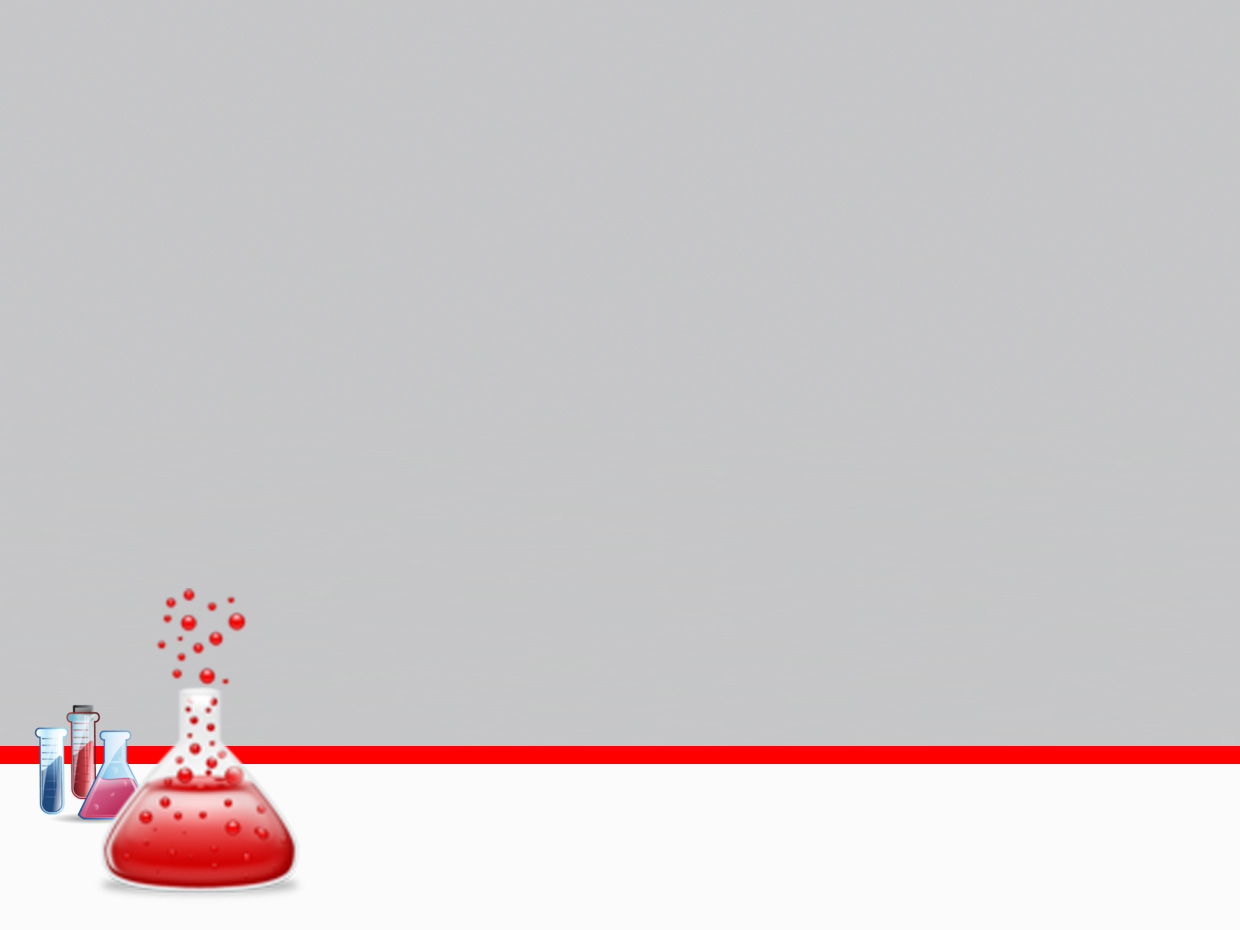 Биохимия
Гемоглобин как основа процесса дыхания
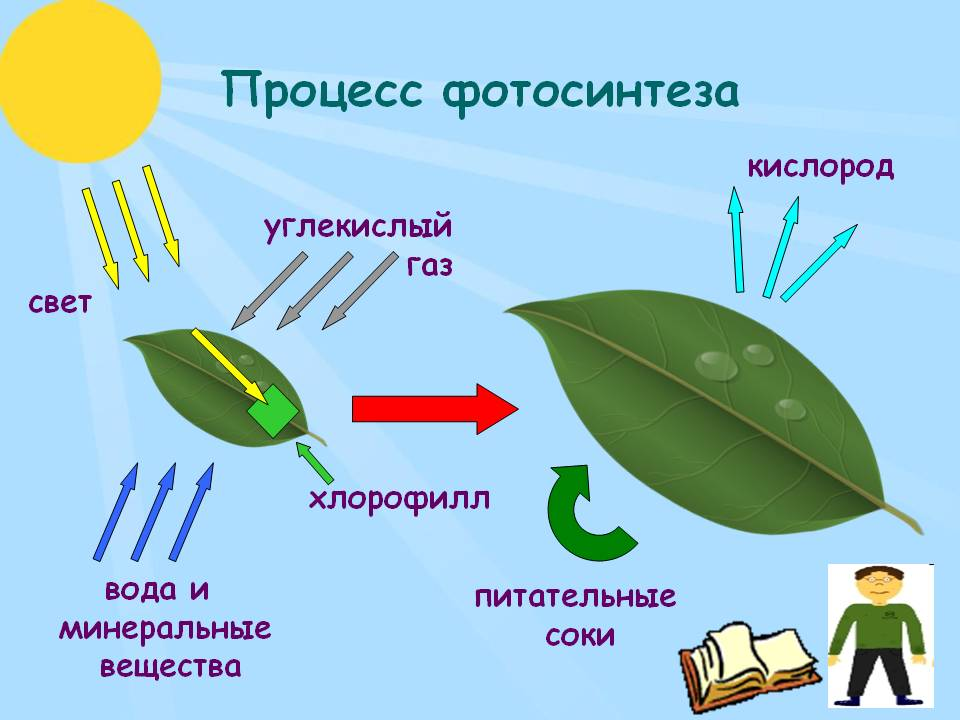 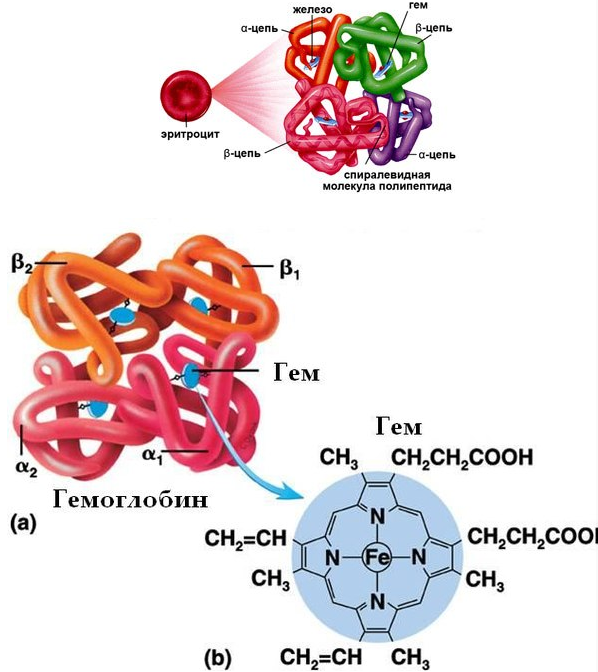 Анализ крови
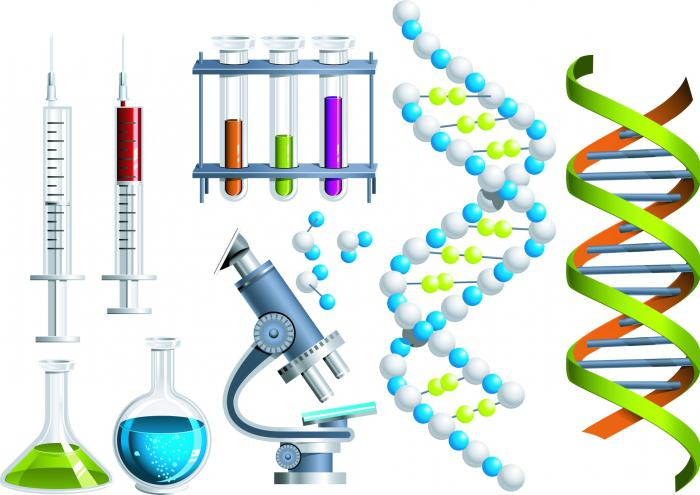 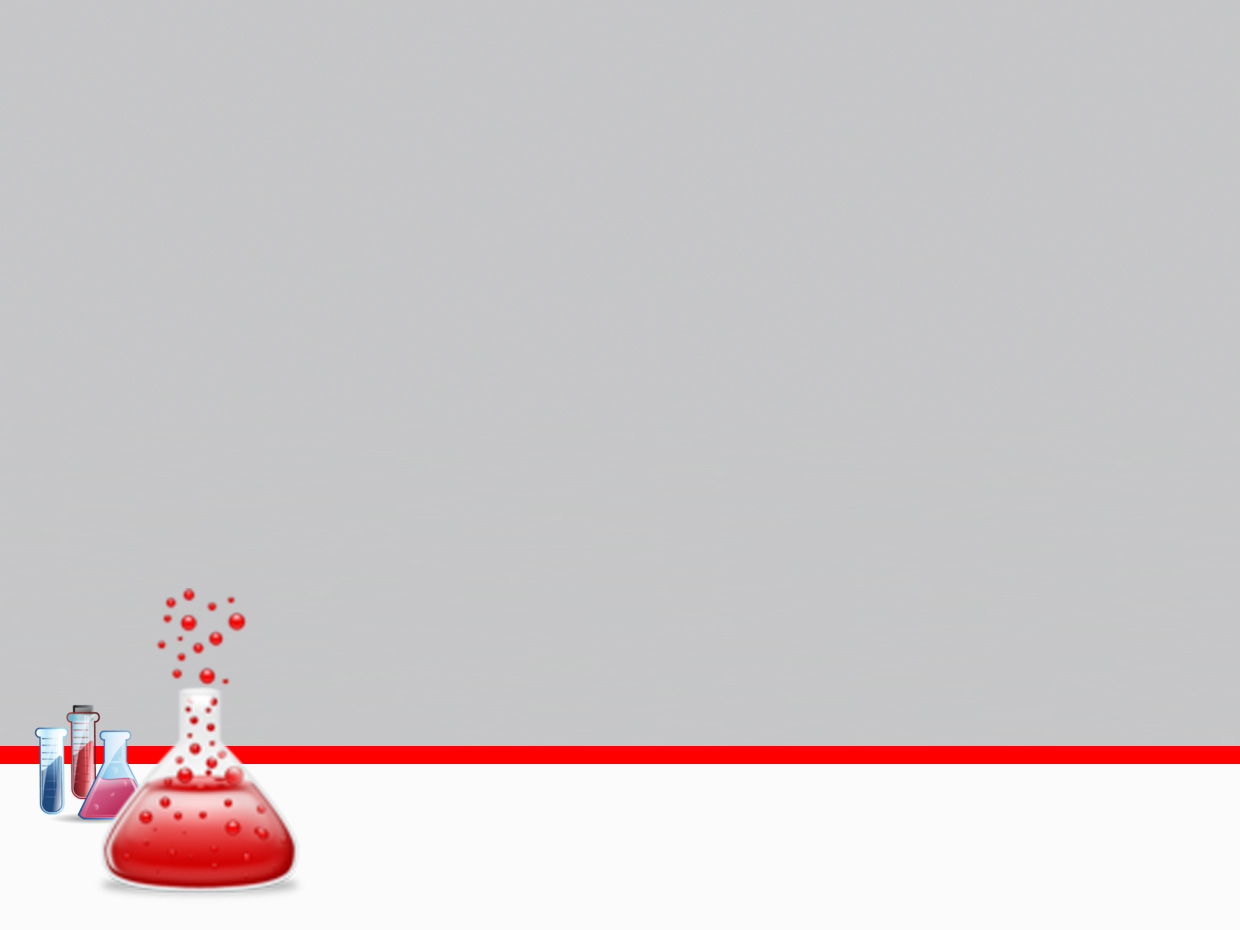 Экохимия
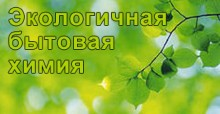 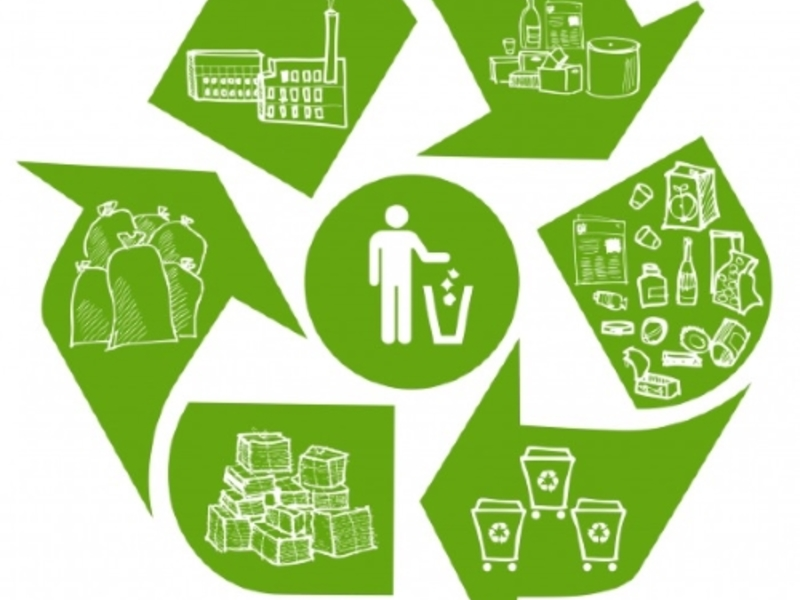 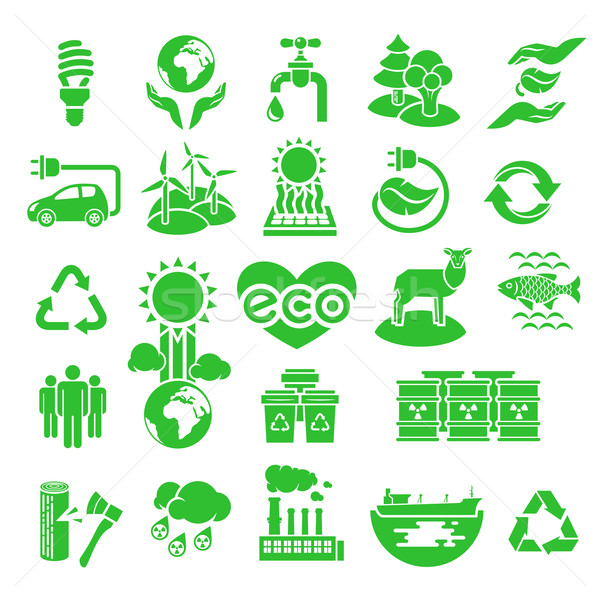 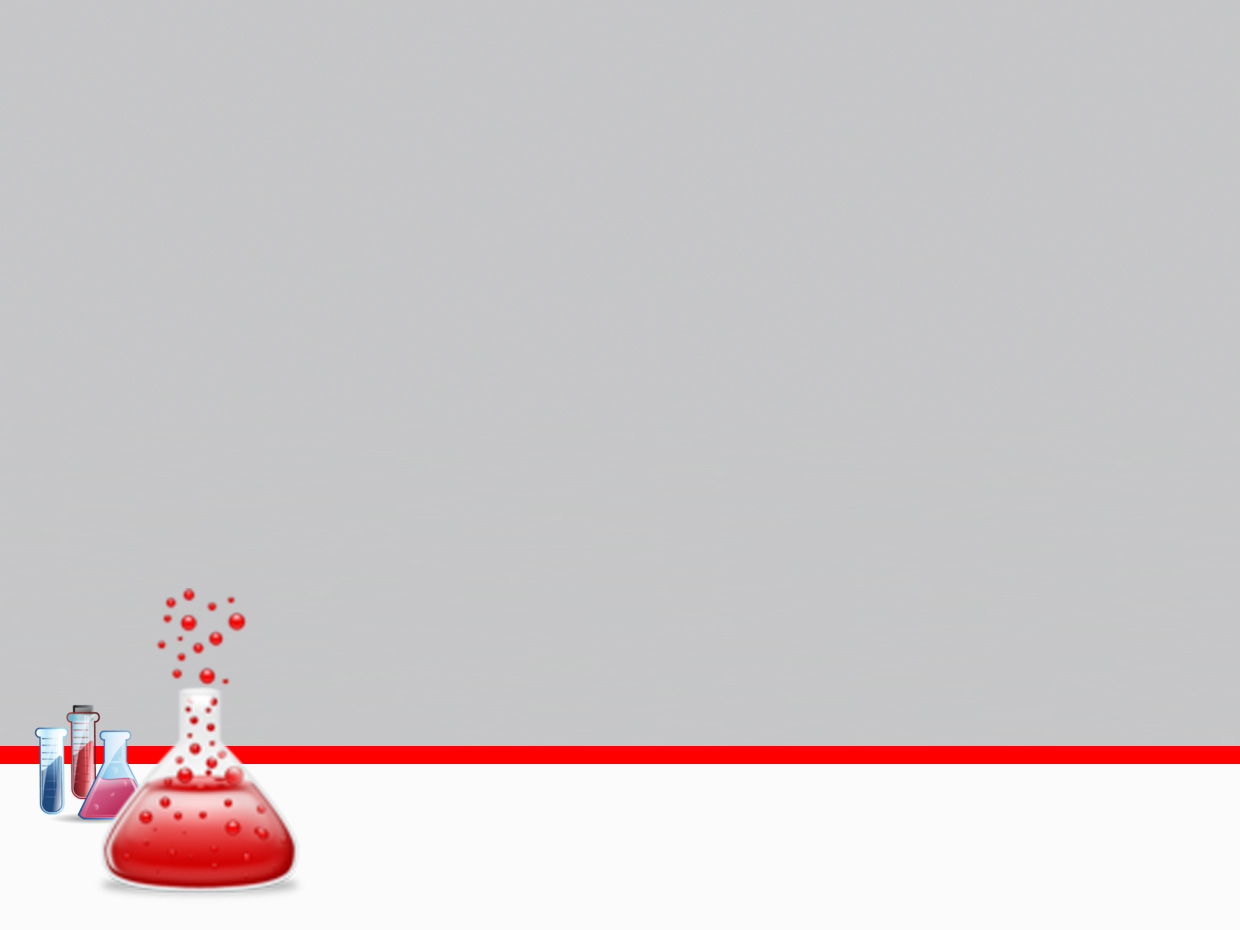 Геохимия
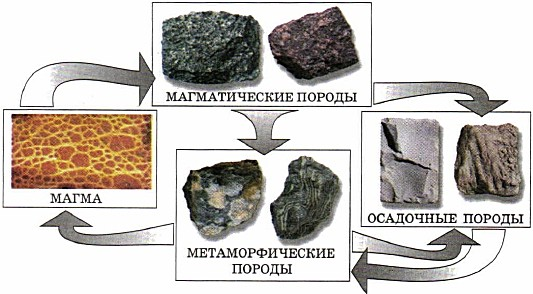 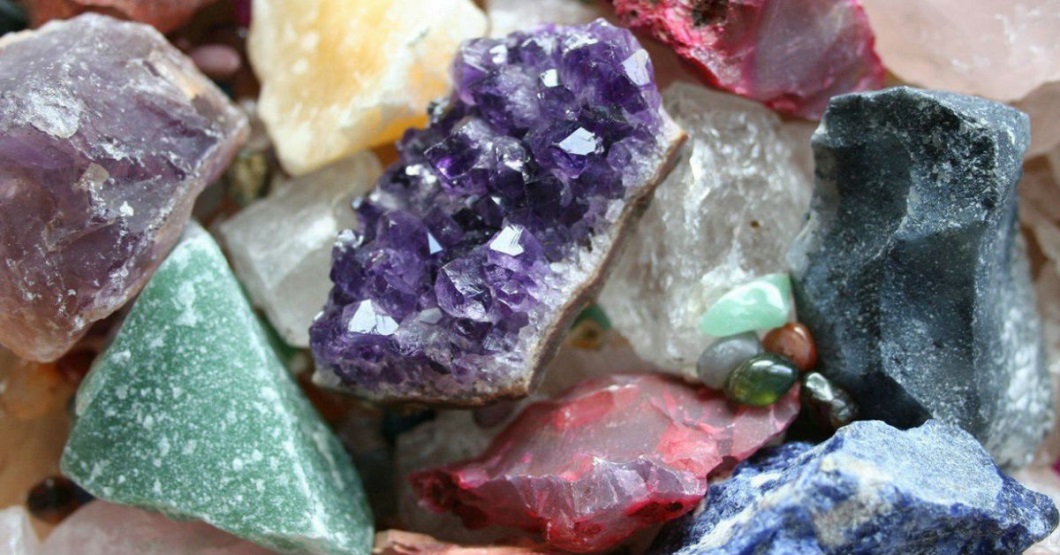 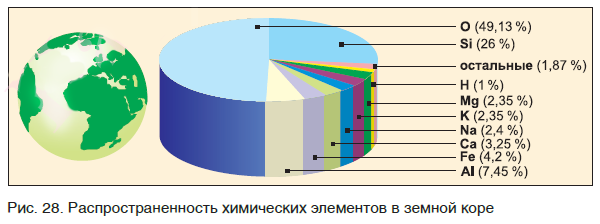 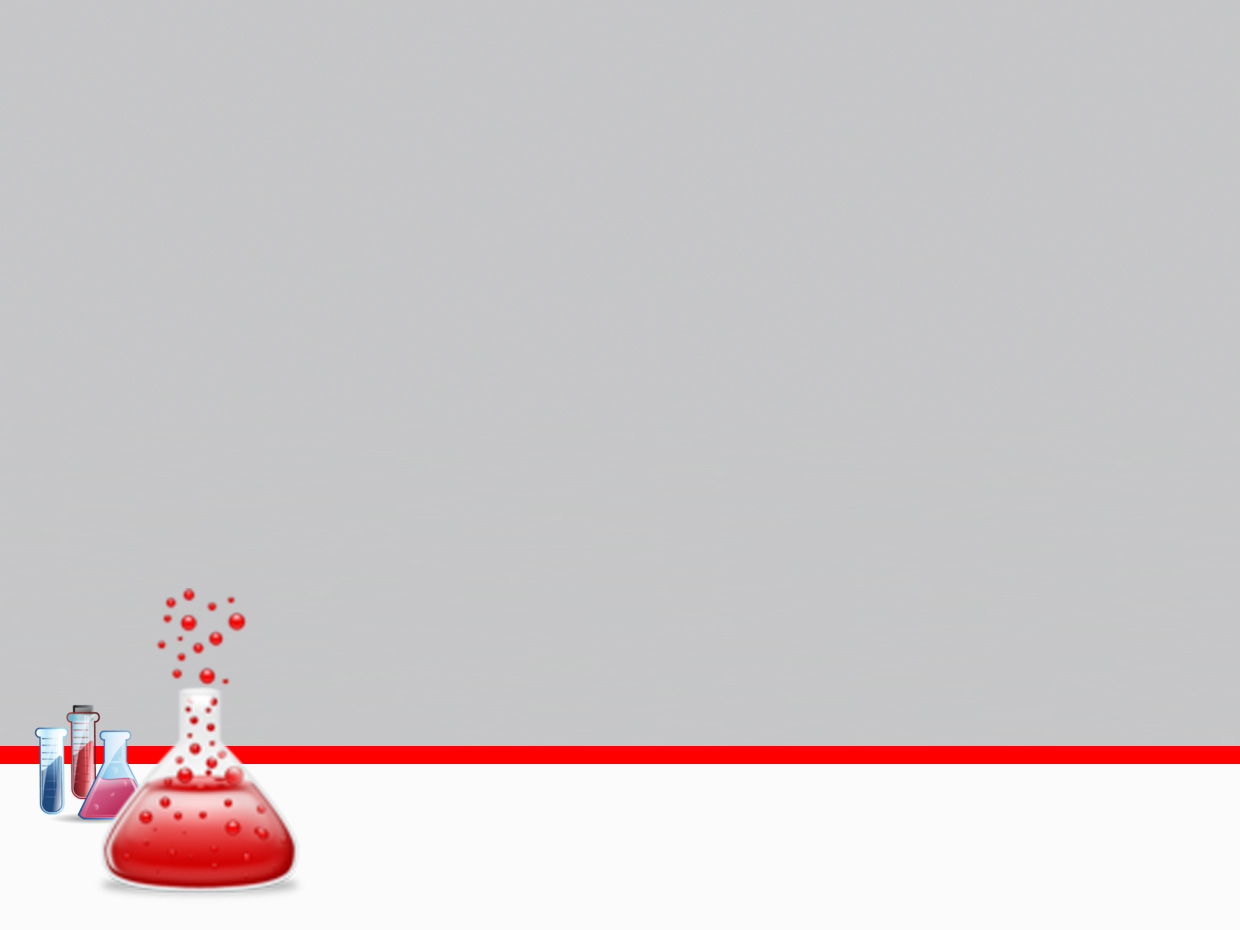 Космохимия
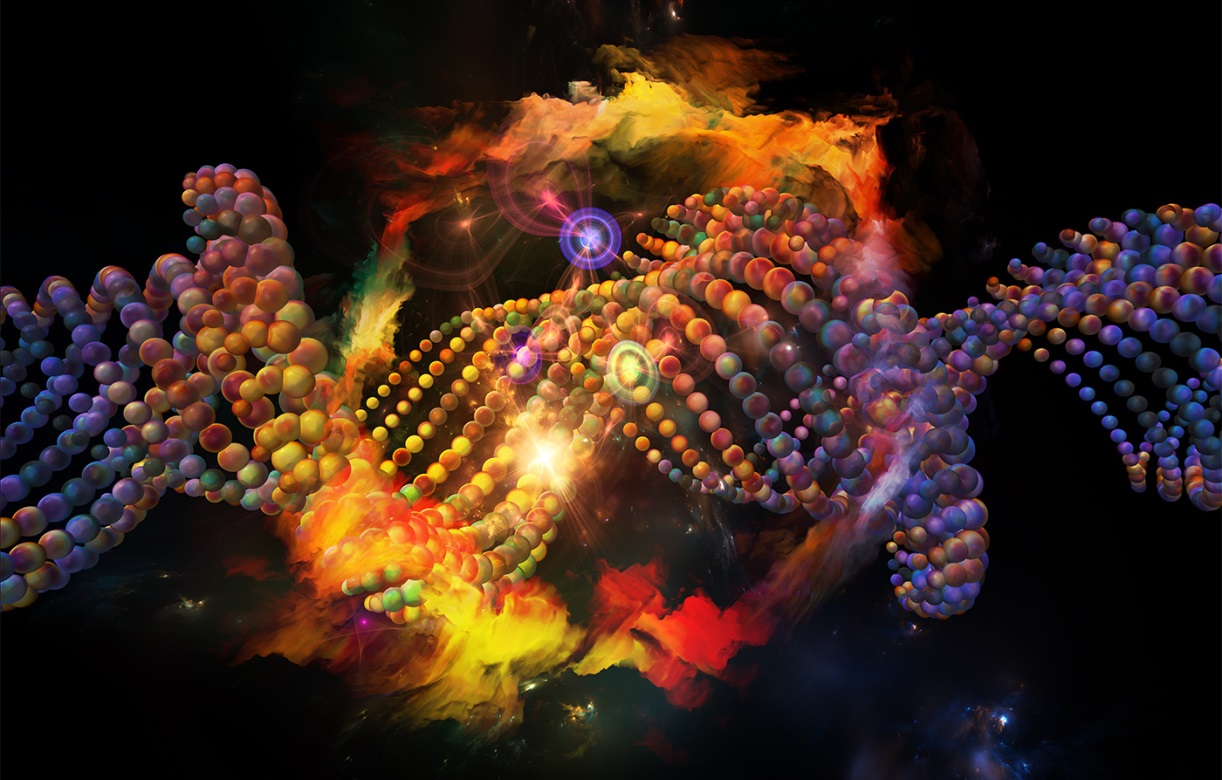 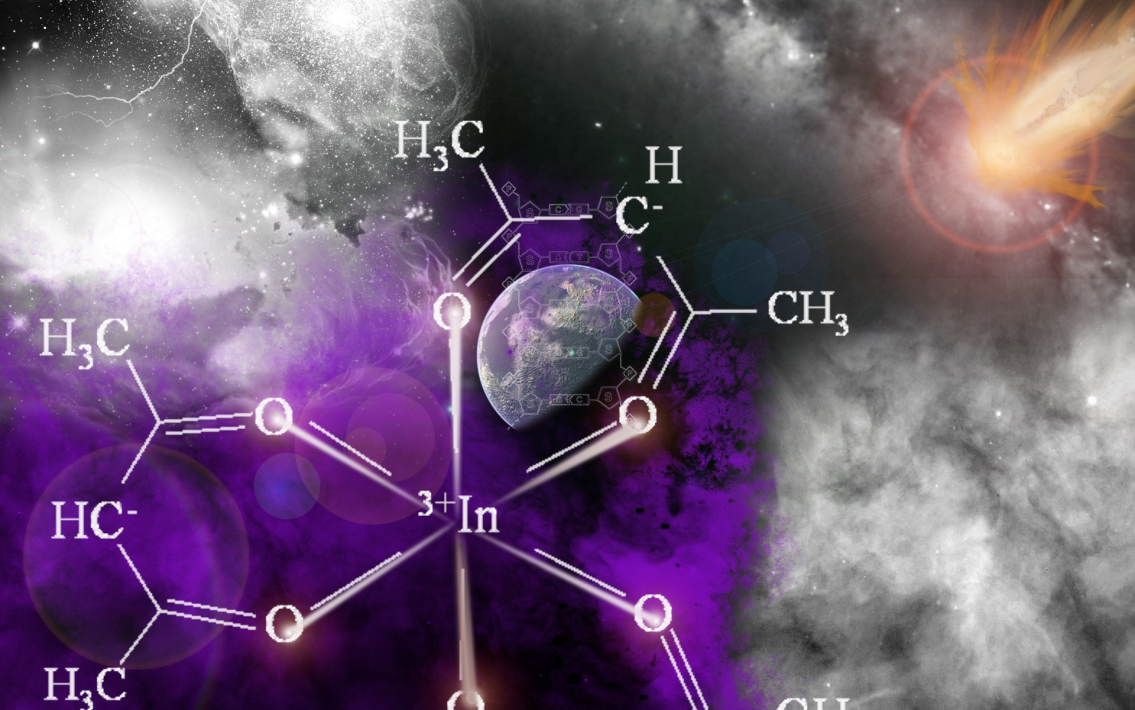 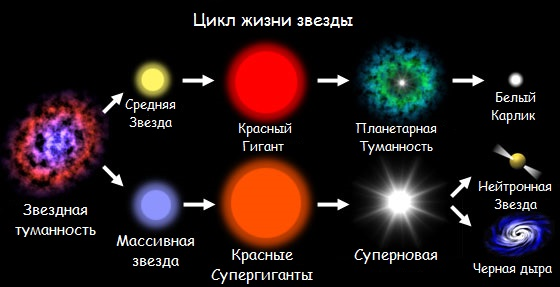 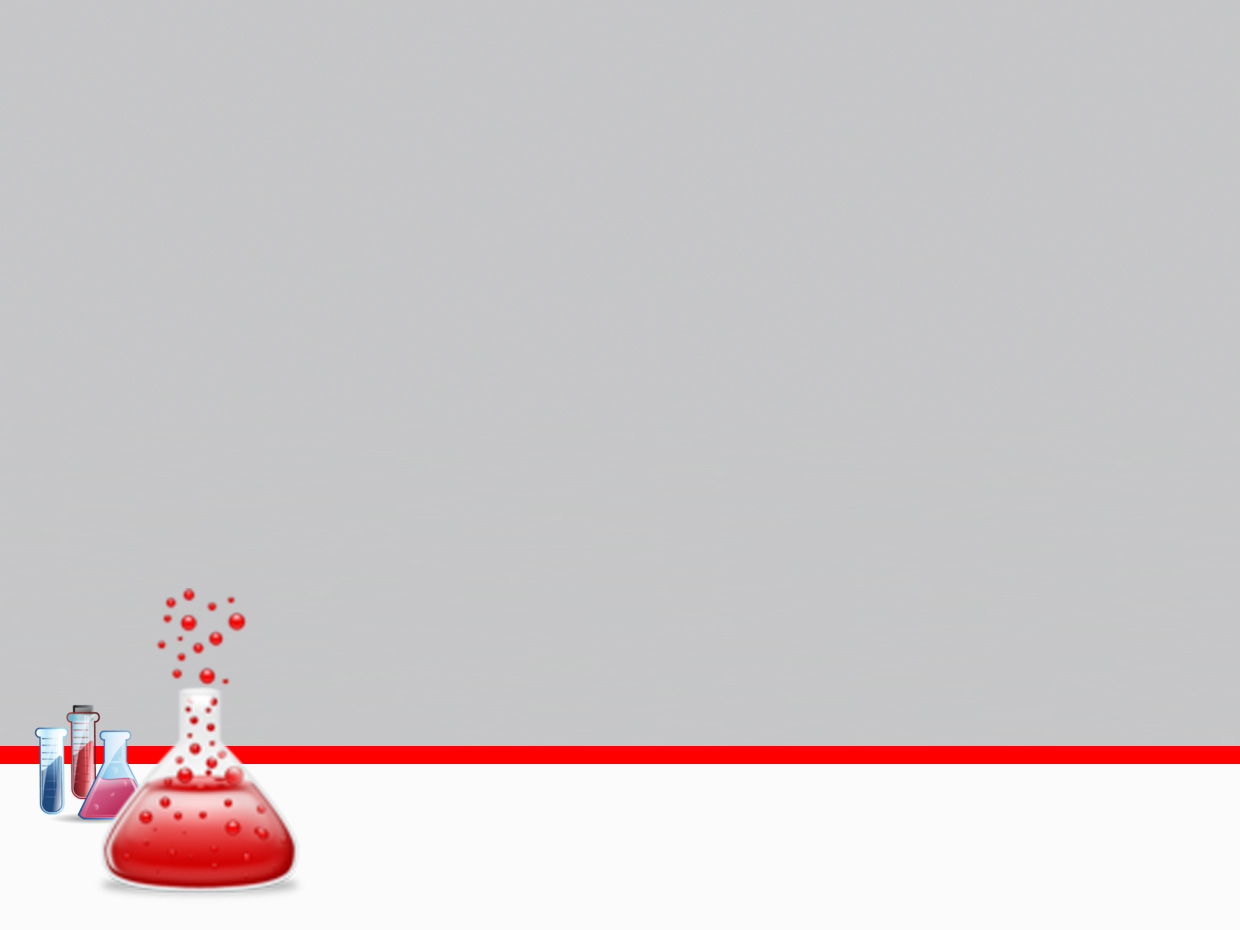 Теоретическая химия
В любой науке столько истины, сколько в ней математики.
Иммануил Кант
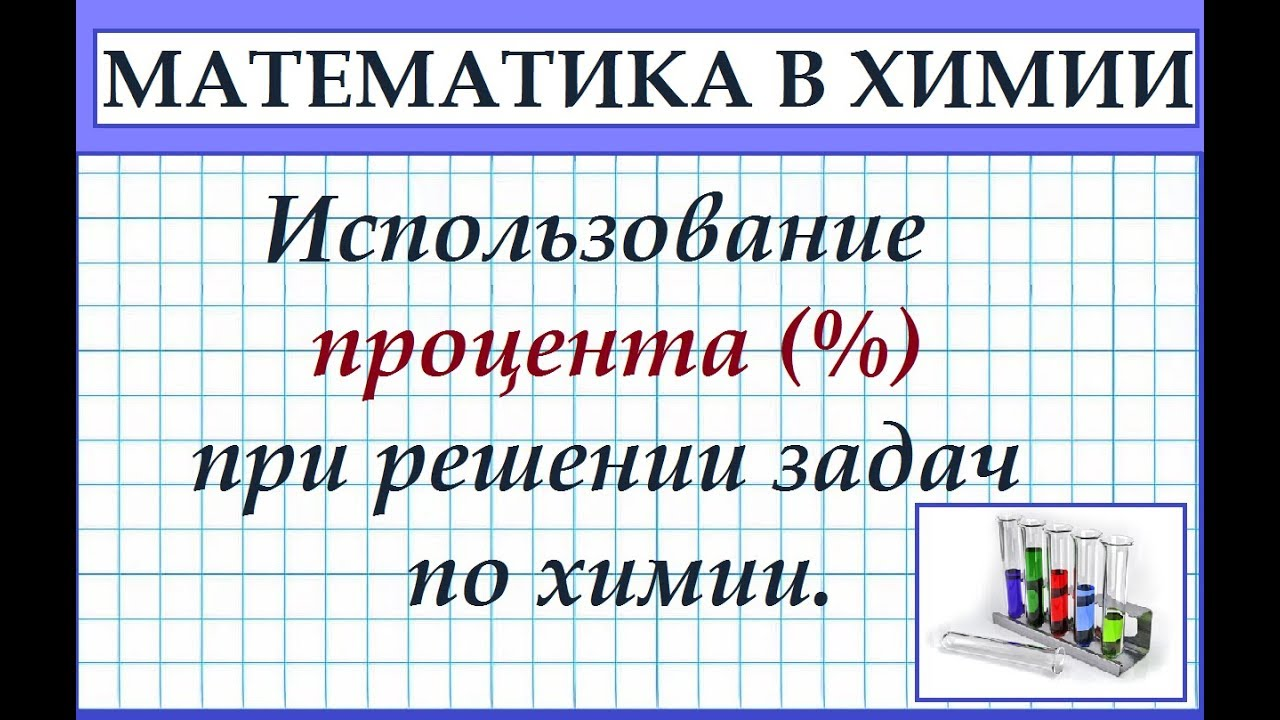 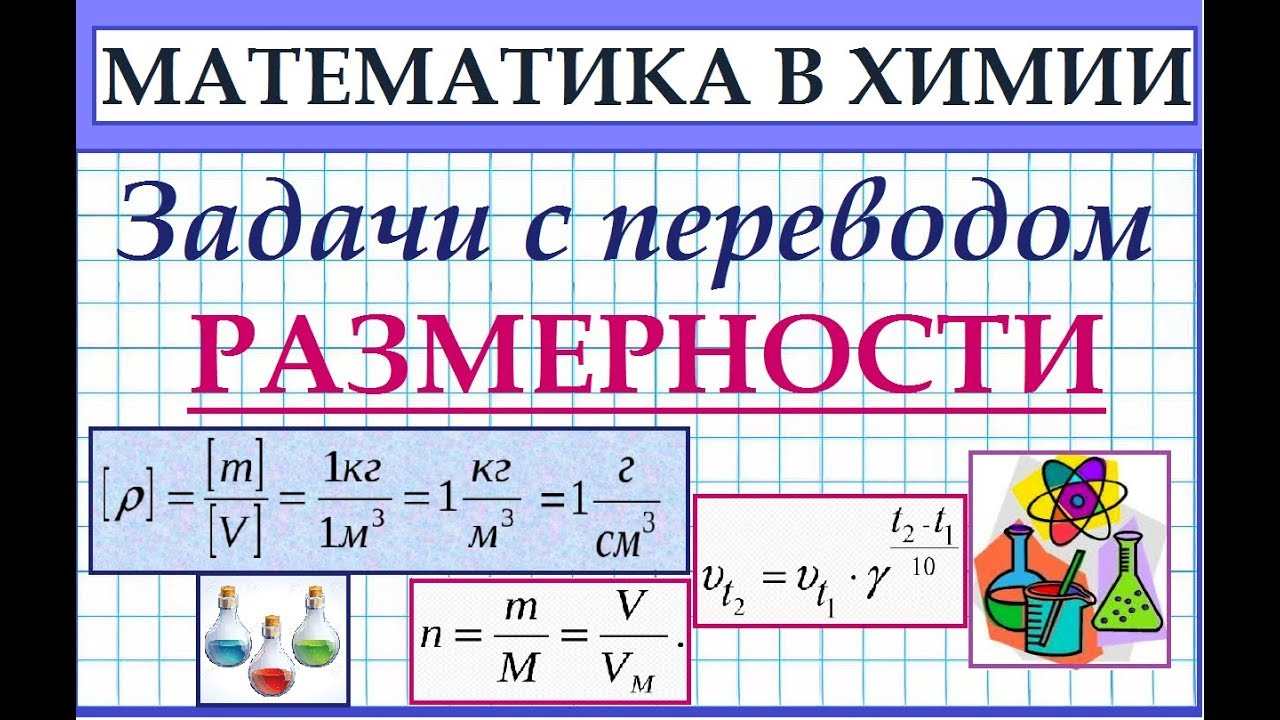 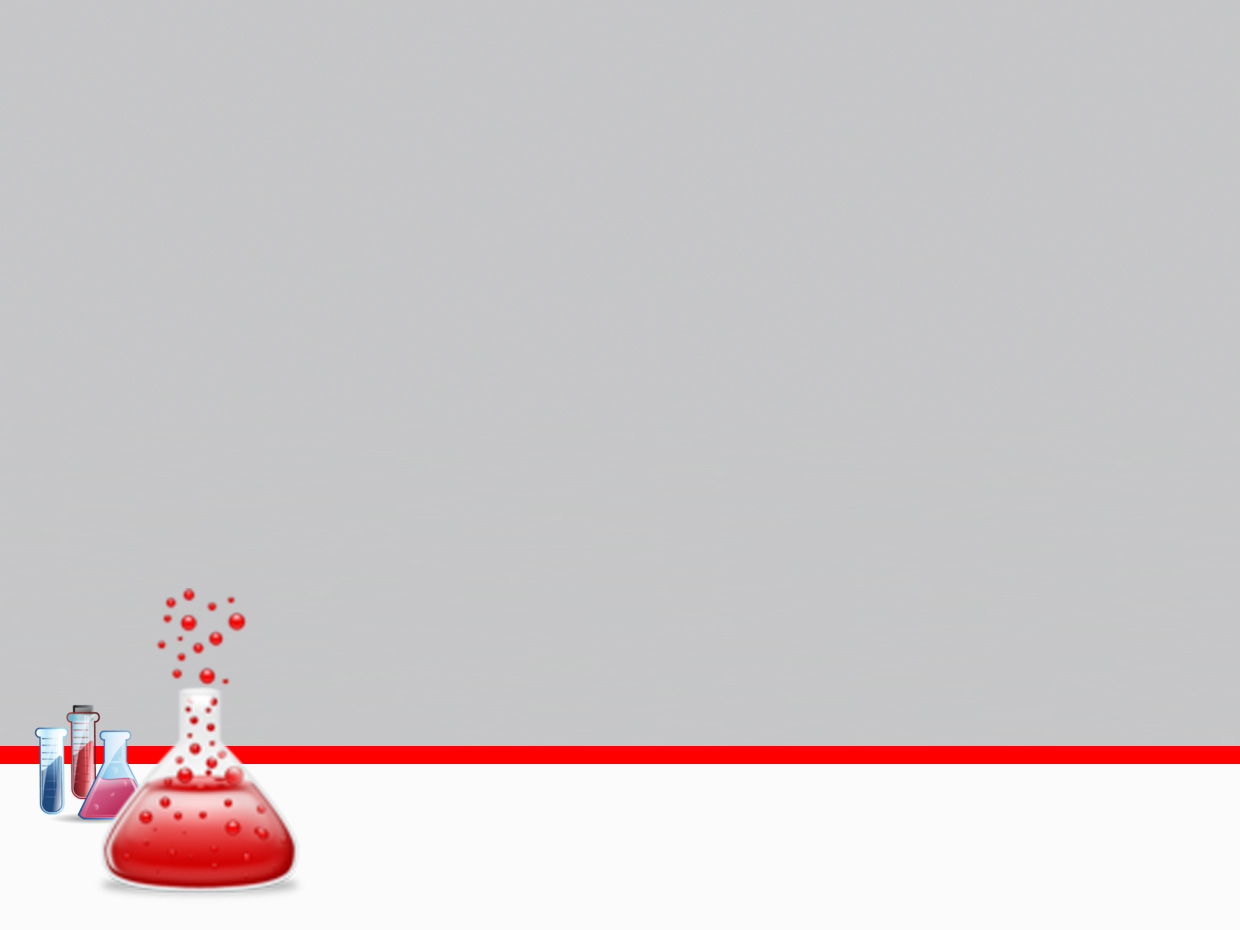 Вывод: Благодаря этому проекту я и мои однокурсники узнали, что современная химия представлена множеством различных направлений развития знаний о природе вещества и способах его преобразования. В то же время химия является не просто суммой знаний о веществах, а высоко упорядоченной, постоянно развивающейся системой знаний, имеющей свое место в ряду других естественных наук.
СПАСИБО ЗА ВНИМАНИЕ!
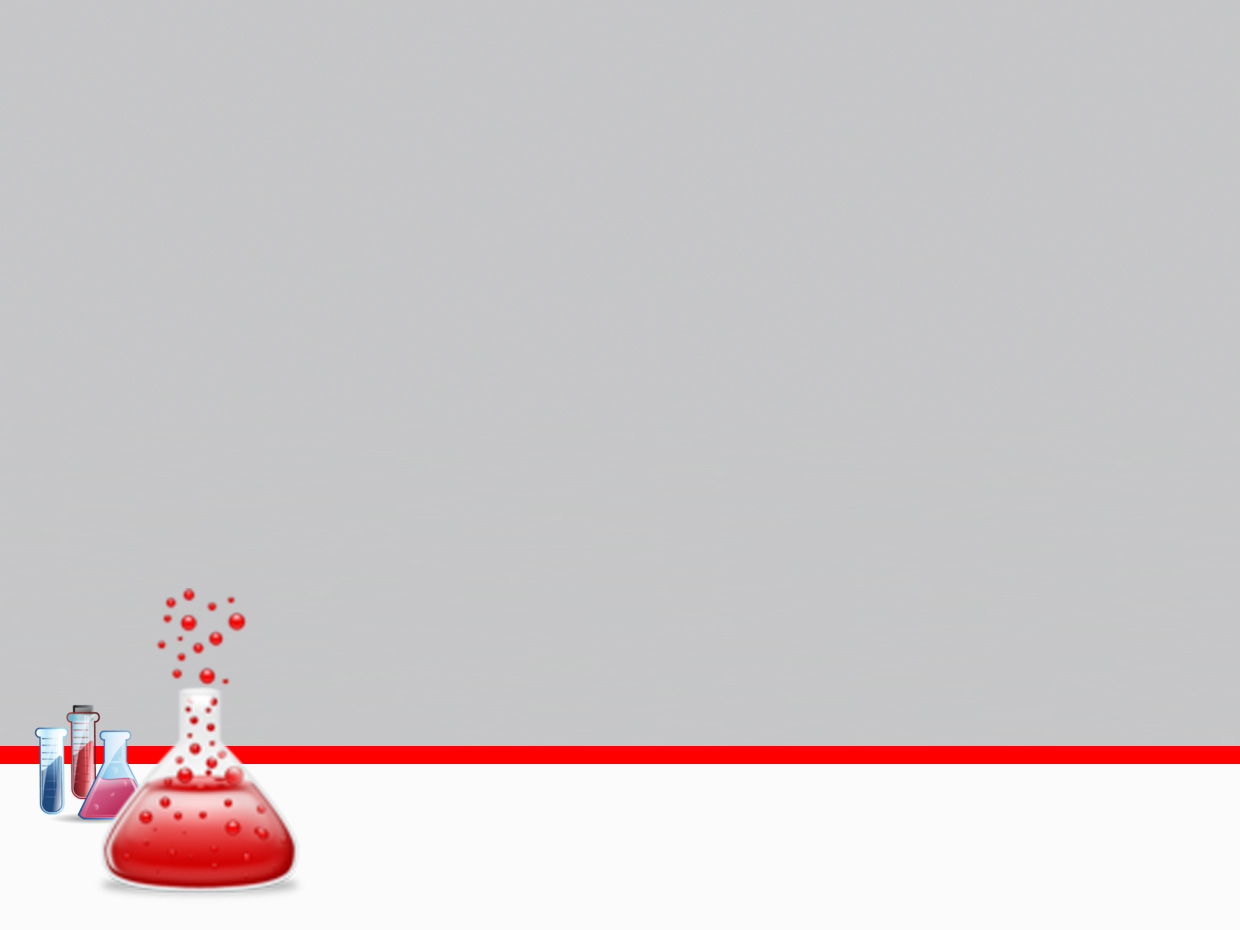 Литература: 
1. «Химия и жизнь» №5, 2009

http://examchemistry.com/content/lesson/primenenie/estestvoznanie.html